ARMS & MAN
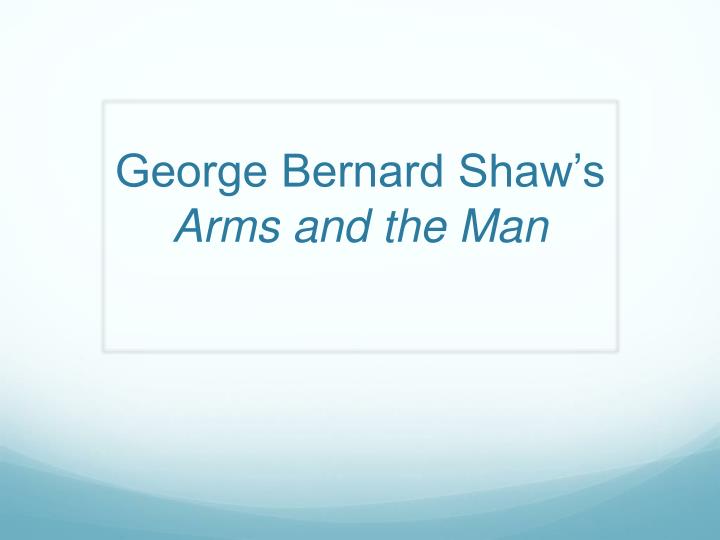 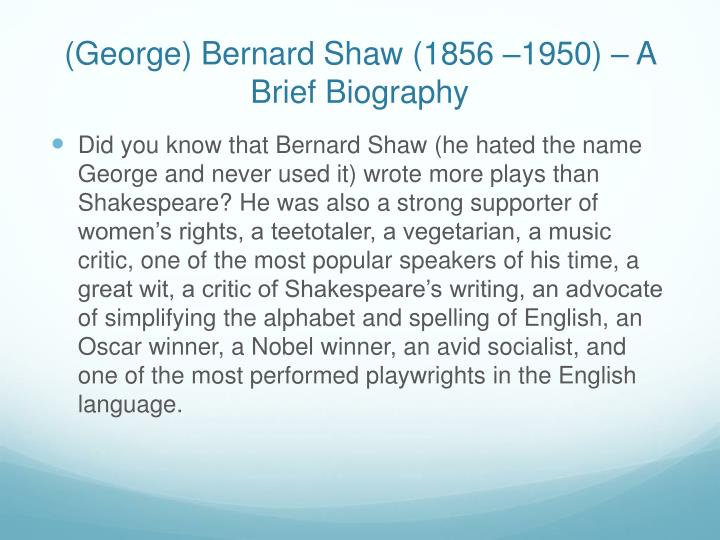 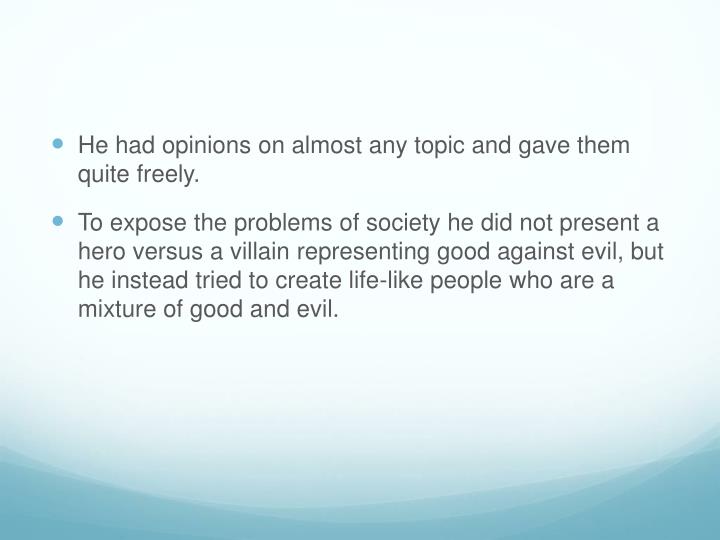 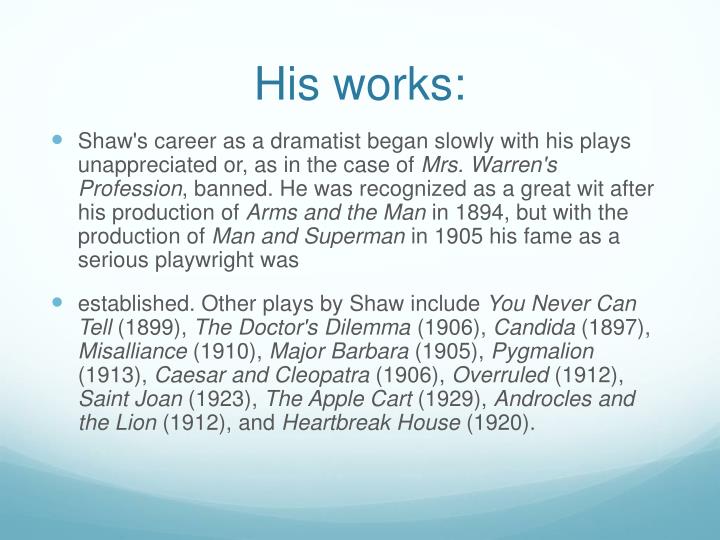 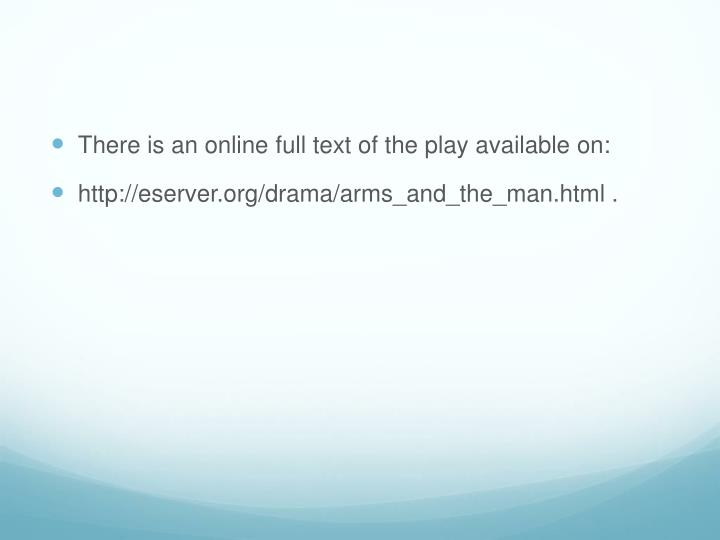 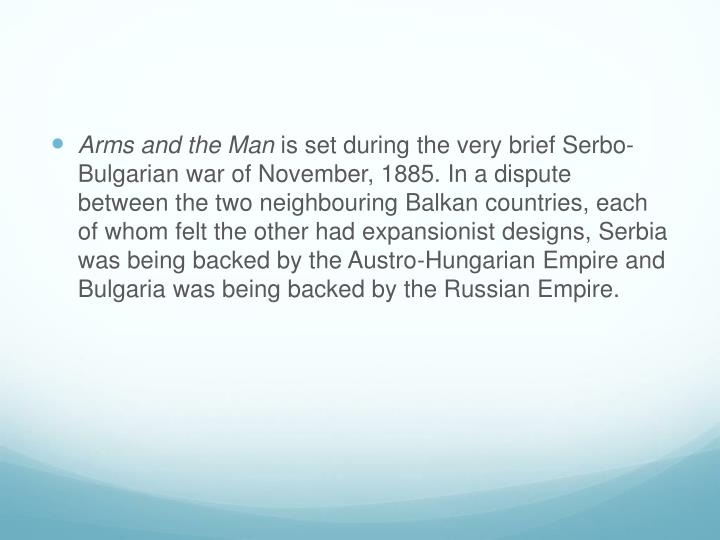 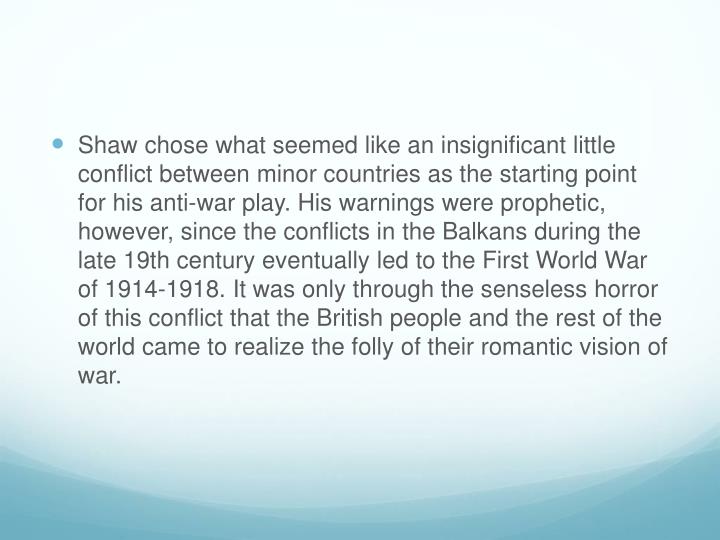 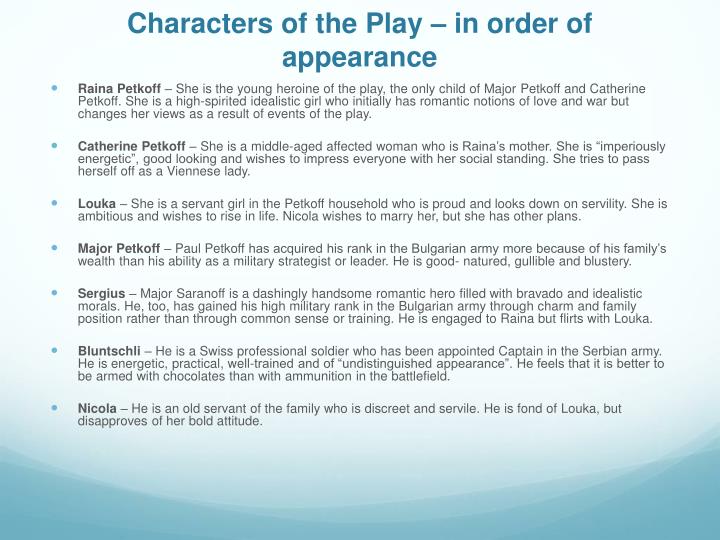 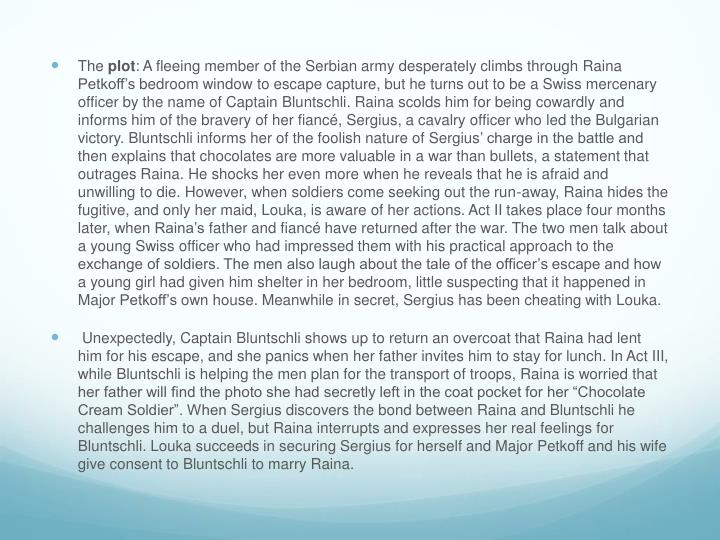 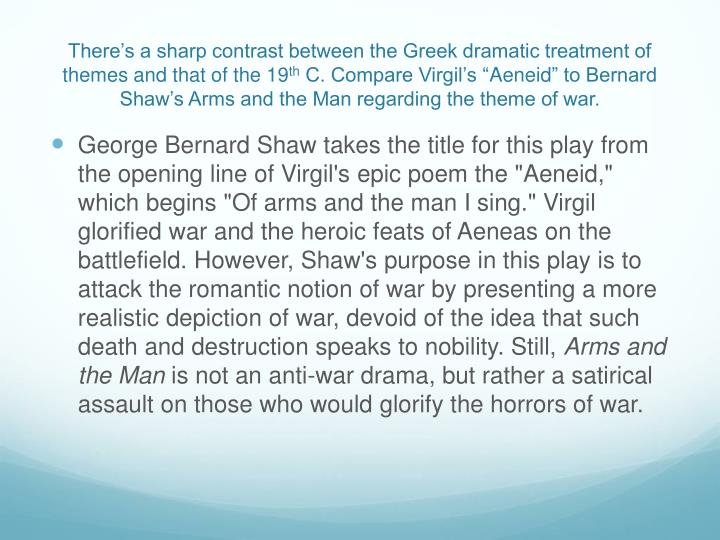 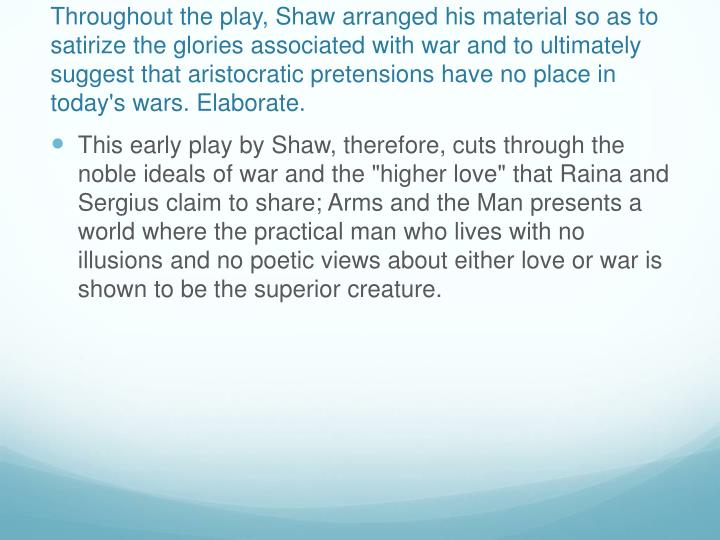